Figure 3 Relation between troponin level and possible causes.
Eur Heart J, Volume 32, Issue 4, February 2011, Pages 404–411, https://doi.org/10.1093/eurheartj/ehq456
The content of this slide may be subject to copyright: please see the slide notes for details.
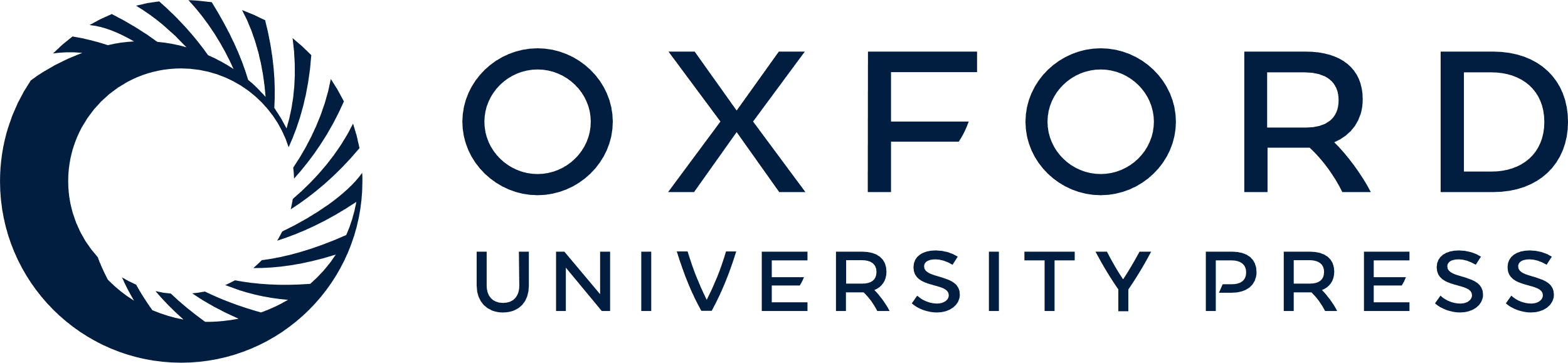 [Speaker Notes: Figure 3 Relation between troponin level and possible causes.


Unless provided in the caption above, the following copyright applies to the content of this slide: Published on behalf of the European Society of Cardiology. All rights reserved. © The Author 2010. For permissions please email: journals.permissions@oup.com.]